AKTIVITET
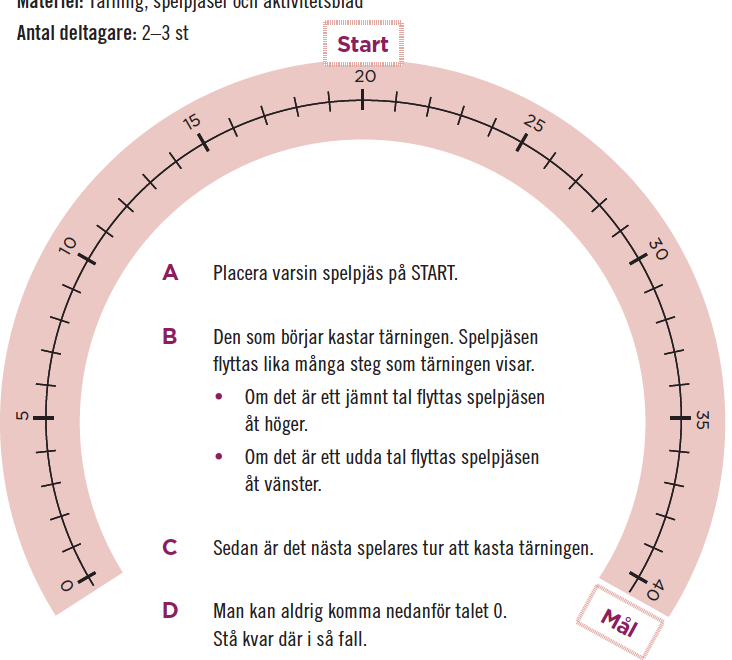 1.2			Addition och subtraktion med huvudräkning
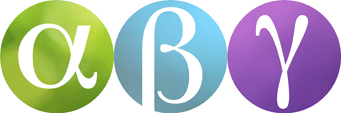 Vem kommer först till mål?
Materiel:
Tärning, spelpjäser och aktivitetsblad
Antal deltagare:
2 – 3 st
Om det är ett jämnt tal flyttas spelpjäsen åt höger.
Om det är ett udda tal flyttas spelpjäsen åt vänster
Placera varsin spelpjäs på START.
A
Den som börjar kastar tärningen. Spelpjäsen flyttas lika många steg som tärningen visar.
B
Sedan är det nästa spelares tur att kasta tärningen.
C
Man kan aldrig komma nedanför talet 0. 
Stå kvar där i så fall.
D
E
Den som först kommer till eller förbi 40 vinner.
Addition
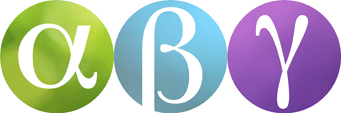 Cajsa har 80 kr och Sara har 60 kr.
Hur mycket har de tillsammans?
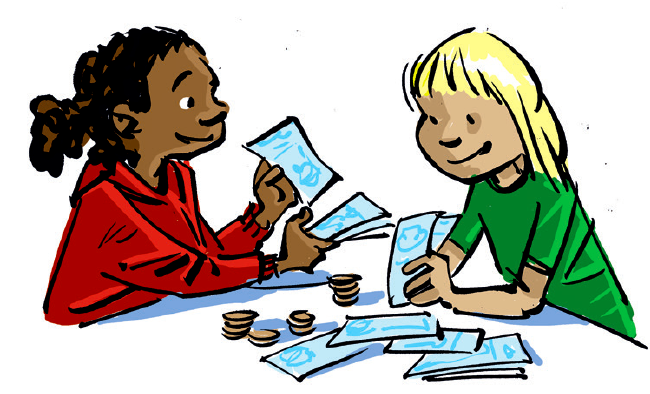 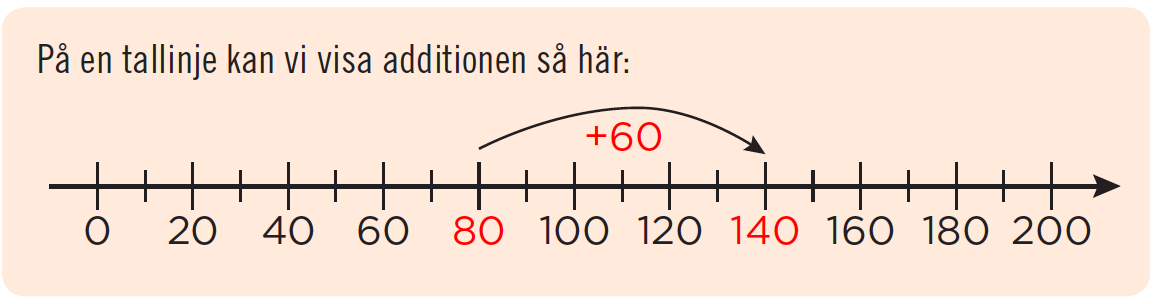 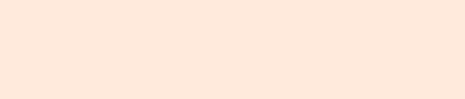 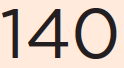 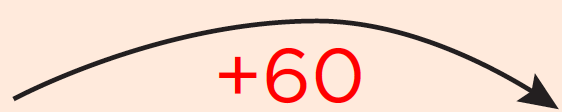 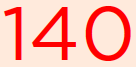 80 + 60 =
140
De har 140 kr tillsammans.
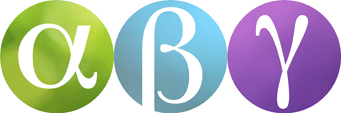 När man tar ett tal plus ett annat tal kallas det för addition.
Talen som man adderar kallas termer.
Svaret kallas summa.
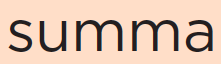 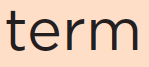 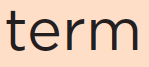 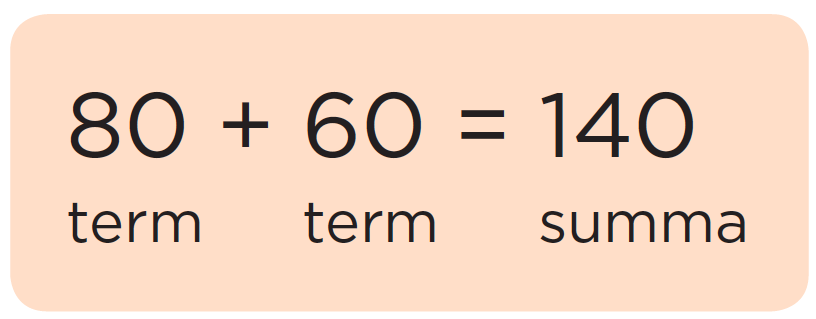 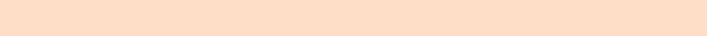 Subtraktion
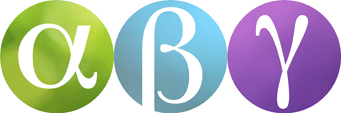 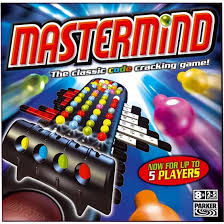 Cajsa och Sara vill köpa ett spel tillsammans. Spelet kostar 180 kr, men de har bara 140 kr.
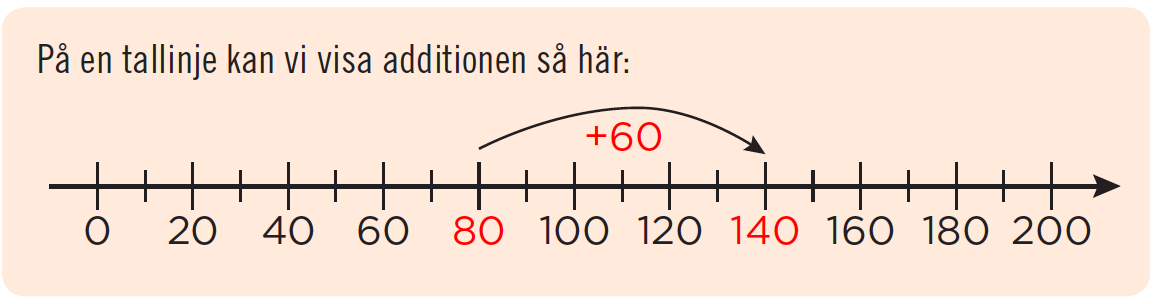 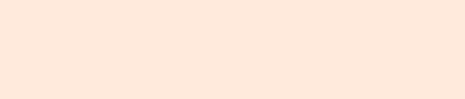 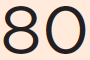 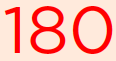 Hur mycket måste de spara för att kunna köpa spelet?
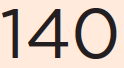 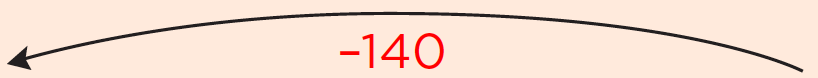 40
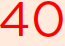 180 – 140 =
40
De måste spara 40 kr för att kunna köpa spelet.
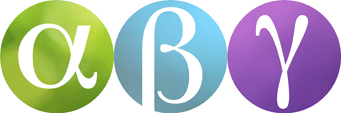 När man tar ett tal minus ett annat tal kallas det för subtraktion.
Talen som man subtraherar kallas termer.
Svaret kallas differens.
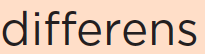 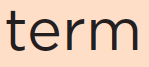 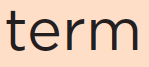 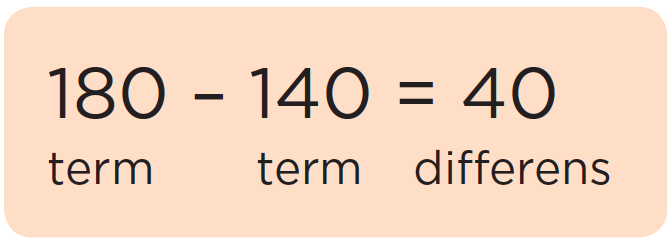 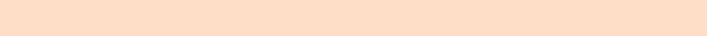 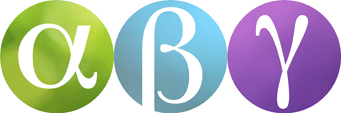 Exempel
William har läst 50 sidor i en bok som har 225 sidor.
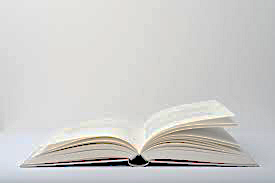 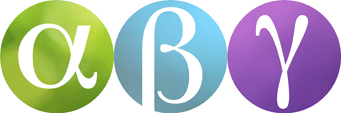 Exempel
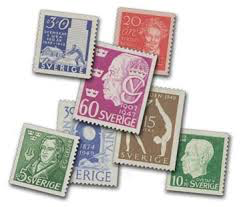 Samira samlar på frimärken och har 132 stycken. Av mormor får Samira 15 frimärken till.
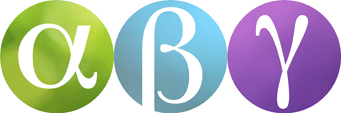 Exempel
Tips! Om du tycker det är svårt att addera med 20 direkt kan du addera med ”10-skutt”, 173 + 10 + 10 = 193.
a) 173 + 20 =
193
Tiotalssiffran ökar med 2 när du adderar med 20.
Tips! Om du tycker det är svårt att subtrahera med 300 direkt kan du subtrahera med ”100-skutt”, 
535 – 100 – 100 – 100 = 235.
235
b) 535 – 300 =
Hundratalssiffran minskar med 3 när du subtraherar med 300.
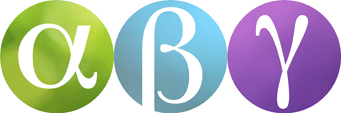 Exempel
a) 72 + 16 =
b) 168 – 20 =
88
148
Exempel
791
a) 195 + 60 =
b) 841 – 50 =
255
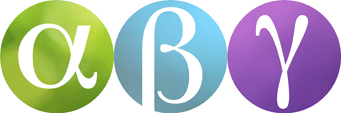 Exempel
a) x  +  30 = 100
Här betyder x ett hemligt tal. 
Till vilket tal ska du addera 30 för att få 100?
70  +  30 = 100
Men du kan också tänka 100 – 30.
70
x =
b) y – 200 = 700
Från vilket tal ska du subtrahera 200 för att 
få 700?
900 – 200 = 700
Du kan också tänka 700 + 200.
y =
900
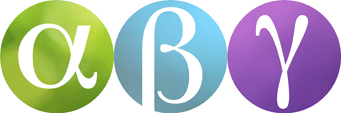 Exempel
b) 105 – y = 75
a) 45  +  x = 58
45  +  13 = 58
105 – 30 = 75
13
y =
30
x =
Exempel
a) x  +  823 = 900
b) y – 15 = 122
77  +  823 = 900
137 – 15 = 122
137
y =
77
x =